A Living Hope

1 Peter 1:3-9
Dan BridgesAmman International Church, Jordan (AmmanChurch.org)Uploaded by Dr. Rick Griffith • Jordan Evangelical Theological SeminaryFiles in many languages for free download at BibleStudyDownloads.org
A Living Hope – 1 Peter 1:3-9
3 Blessed be the God and Father of our Lord Jesus Christ! According to his great mercy, he has caused us to be born again to a living hope through the resurrection of Jesus Christ from the dead, 4 to an inheritance that is imperishable, undefiled, and unfading, kept in heaven for you, 5 who by God's power are being guarded through faith for a salvation ready to be revealed in the last time.
A Living Hope – 1 Peter 1:3-9
6 In this you rejoice, though now for a little while, if necessary, you have been grieved by various trials, 7 so that the tested genuineness of your faith—more precious than gold that perishes though it is tested by fire—may be found to result in praise and glory and honor at the revelation of Jesus Christ.
A Living Hope – 1 Peter 1:3-9
8 Though you have not seen him, you love him. Though you do not now see him, you believe in him and rejoice with joy that is inexpressible and filled with glory, 9 obtaining the outcome of your faith, the salvation of your souls.
Questions:
Is the gospel of Jesus (the message of the Bible) sufficient to provide life-changing hope to people caught in the worst possible human situations?

(Drastic religious persecution, genocide, ruthless & corrupt governments, human trafficking, slavery…)
Good News!
It is not only sufficient for life’s worst situations, but people in those circumstances are a primary intended audience for the Bible.
The Good News of the Gospel!
The gospel of Jesus is unique in that it not only

Gives us assurance for the future, but it

Floods us with hope for the present – regardless of our circumstances!
-
Religion…
Heaven
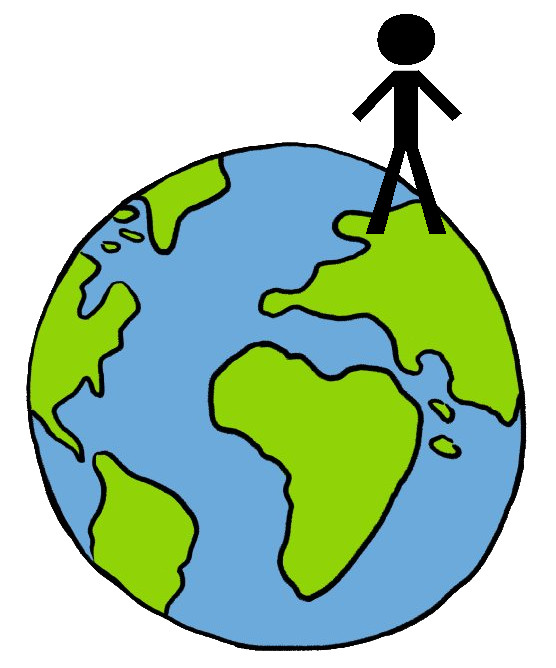 “I’m suffering now, but hopefully I’ll make it…”
-
The Gospel…
Heaven
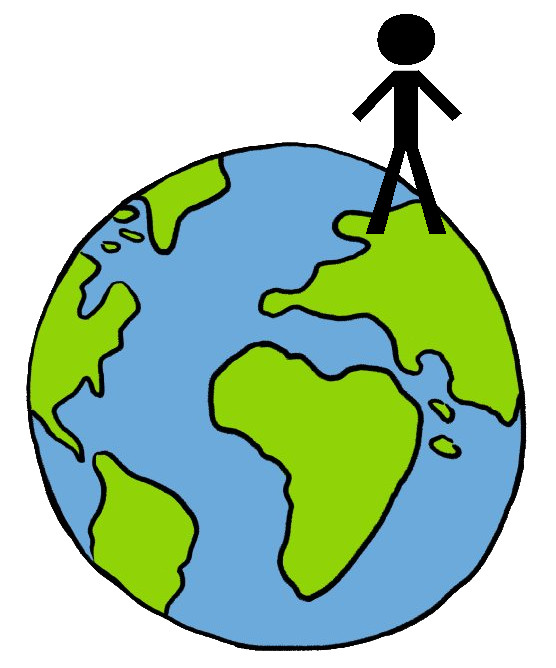 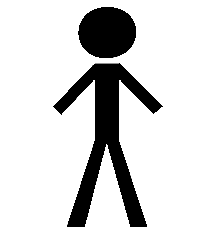 A Guaranteed Future that makes me different today!
A Living Hope Makes Life Different Today by…
Giving us an eternal identity right now (vss 3-5)

Giving meaning and purpose to human suffering (vss 6-7)

Giving us God’s presence to walk with us here and now (vss 8-9)
A Living Hope – 1 Peter 1:3-5
3 Blessed be the God and Father of our Lord Jesus Christ! According to his great mercy, he has caused us to be born again to a living hope through the resurrection of Jesus Christ from the dead, 4 to an inheritance that is imperishable, undefiled, and unfading, kept in heaven for you, 5 who by God's power are being guarded through faith for a salvation ready to be revealed in the last time.
Born Again
12 But to all who did receive [Jesus], who believed in his name, he gave the right to become children of God, 13 who were born, not of blood nor of the will of the flesh nor of the will of man, but of God.
                            John 1:12-13

The gospel says that when we believe in Jesus, we become part of God’s family!
Born Again
Birth
Family
Rights of Family Members
Born Again
Birth
Family
Inheritance
A Living Hope – 1 Peter 1:3-5
3 Blessed be the God and Father of our Lord Jesus Christ! According to his great mercy, he has caused us to be born again to a living hope through the resurrection of Jesus Christ from the dead, 4 to an inheritance that is imperishable, undefiled, and unfading, kept in heaven for you, 5 who by God's power are being guarded through faith for a salvation ready to be revealed in the last time.
What Do We Inherit?
“Then the King will say to those on his right, ‘Come, you who are blessed by my Father, inherit the kingdom prepared for you from the foundation of the world.’”  
                                                   Matthew 25:34
What Do We Inherit?
“…giving thanks to the Father, who has qualified you to share in the inheritance of the saints in light. He has delivered us from the domain of darkness and transferred us to the kingdom of his beloved Son…”  
                                             Colossians 1:12-13
What Do We Inherit?
“Therefore, let us be grateful for receiving a kingdom that cannot be shaken, and thus let us offer to God acceptable worship, with reverence and awe…”  
                                             Hebrews 12:28
A Living Hope – 1 Peter 1:3-5
3 According to his great mercy, he has caused us to be born again to a living hope through the resurrection of Jesus Christ from the dead, 4 to an inheritance that is imperishable, undefiled, and unfading, kept in heaven for you, 5 who by God's power are being guarded through faith for a salvation ready to be revealed in the last time.
Guaranteed!!!
So How Does this Change Life Now?

We Have a New Identity!!!
Example of a refugee in a camp who receives confirmation of a new country!
So How Does this Change Life Now?

We Have a New Identity!!!
Example of a Slave (Colossians 3:23-24)

“Whatever you do, work heartily, as for the Lord and not for men, knowing that from the Lord you will receive the inheritance as your reward. You are serving the Lord Christ.”
So How Does this Change Life Now?

We Have a New Identity!!!
Example in Our Own Lives

Because we are children of the king, we have all the love, honor, respect and position we need.

We don’t need to fight for those things.
A Living Hope Makes Life Different Today by…
Giving us an eternal identity right now (vss 3-5)

Giving meaning and purpose to human suffering (vss 6-7)

Giving us God’s presence to walk with us here and now (vss 8-9)
A Living Hope – 1 Peter 1:6-7
Our Living Hope
Our Guaranteed Inheritance
6 In this you rejoice, though now for a little while, if necessary, you have been grieved by various trials, 7 so that the tested genuineness of your faith—more precious than gold that perishes though it is tested by fire—may be found to result in praise and glory and honor at the revelation of Jesus Christ.
A Living Hope – 1 Peter 1:6-7
6 In this you rejoice, though now for a little while, if necessary, you have been grieved by various trials, 7 so that the tested genuineness of your faith—more precious than gold that perishes though it is tested by fire—may be found to result in praise and glory and honor at the revelation of Jesus Christ.
Who decides if suffering / trials are necessary???
God Does!
All trials and suffering come to us through God’s hands…

Those caused by natural events
Those caused by human frailty
Those caused by sinful actions

Romans 8:28 – God is working it all for good!
A Living Hope – 1 Peter 1:6-7
God-intended
Purpose of
Suffering…
6 In this you rejoice, though now for a little while, if necessary, you have been grieved by various trials, 7 so that the tested genuineness of your faith—more precious than gold that perishes though it is tested by fire—may be found to result in praise and glory and honor at the revelation of Jesus Christ.
A Stripping Process
In this life, we naturally place our hope in…
Health
Job
Reputation
Marriage
Family
National / Tribal
   Identity
House
Car
Money / 
    Possessions
A New Hope
3 Not only so, but we also glory in our sufferings, because we know that suffering produces perseverance; 4 perseverance, character; and character, hope. 
                                    Romans 5:3-4
A Living Hope – 1 Peter 1:6-7
God-intended
Result of
Suffering…
6 In this you rejoice, though now for a little while, if necessary, you have been grieved by various trials, 7 so that the tested genuineness of your faith—more precious than gold that perishes though it is tested by fire—may be found to result in praise and glory and honor at the revelation of Jesus Christ.
The Intended Result of Suffering
God-given
Praise
Honor
Glory
Trials
And
Suffering
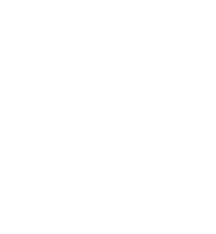 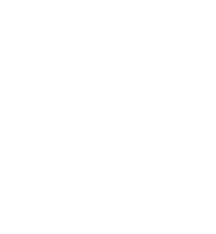 Now:  Suffering and
The testing of Fire
Future: Revelation
Of Jesus
Note on Hope & Suffering
Hope does not diminish the pain of suffering – it enables us to feel it more fully.

Suffering is God’s tool to make our eternal inheritance more real, our eternal reward more meaningful and Jesus himself more precious.
A Living Hope Makes Life Different Today by…
Giving us an eternal identity right now (vss 3-5)

Giving meaning and purpose to human suffering (vss 6-7)

Giving us God’s presence to walk with us here and now (vss 8-9)
A Living Hope – 1 Peter 1:8-9
…praise, glory and honor at the revelation of Jesus Christ. 8 Though you have not seen him, you love him. Though you do not now see him, you believe in him and rejoice with joy that is inexpressible and filled with glory, 9 obtaining the outcome of your faith, the salvation of your souls.
Where does this inexpressible joy come from?
Jesus Revealed!
Receive our promised inheritance in the kingdom of God
Receive our rewards – including praise, honor and glory from God
Receive our full salvation (eternal body, freedom from sin)
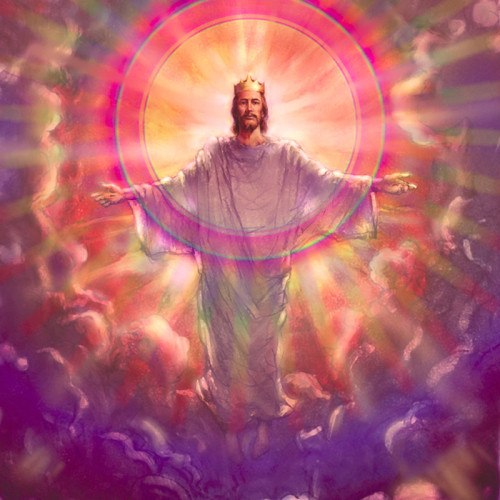 But it’s still hard to live for the future!
A Living Hope – 1 Peter 1:8-9
Today we have
Jesus!
…praise, glory and honor at the revelation of Jesus Christ. 8 Though you have not seen him, you love him. Though you do not now see him, you believe in him and rejoice with joy that is inexpressible and filled with glory, 9 obtaining the outcome of your faith, the salvation of your souls.
But how does this work???
The Holy Spirit
16 And I will ask the Father, and he will give you another Helper, to be with you forever, 17 even the Spirit of truth... You know him, for he dwells with you and will be in you.     
                                             John 14:16-17

Jesus is closer to us than to his disciples!
Jesus Inside of Us…
18 [I pray that you] may have strength to comprehend with all the saints what is the breadth and length and height and depth, 19 and to know the love of Christ that surpasses knowledge, that you may be filled with all the fullness of God.
                                       Ephesians 3:18-19
To Know Christ…
8 What is more, I consider everything a loss compared to the surpassing greatness of knowing Christ Jesus my Lord, for whose sake I have lost all things. I consider them rubbish, that I may gain Christ 9 and be found in him, not having a righteousness of my own that comes from the law, but that which is through faith in Christ—the righteousness that comes from God and is by faith.
                                             Philippians 3:8-9
To Know Christ…
10 I want to know Christ and the power of his resurrection and the fellowship of sharing in his sufferings, becoming like him in his death, 11 and so, somehow, to attain to the resurrection from the dead.           
                                           Philippians 3:10-11
To Know Christ…
One thing I ask of the Lord, this is what I seek:  that I may dwell in the house of the Lord all the days of my life – to gaze upon the beauty of the Lord, and to seek him in his temple.
                                           Psalm 27:4
A Living Hope – 1 Peter 1:8-9
When we know him… We love him!
…praise, glory and honor at the revelation of Jesus Christ. 8 Though you have not seen him, you love him. Though you do not now see him, you believe in him and rejoice with joy that is inexpressible and filled with glory, 9 obtaining the outcome of your faith, the salvation of your souls.
A Living Hope – 1 Peter 1:8-9
Our joy is inexpressible because Jesus is inexpressible!
…praise, glory and honor at the revelation of Jesus Christ. 8 Though you have not seen him, you love him. Though you do not now see him, you believe in him and rejoice with joy that is inexpressible and filled with glory, 9 obtaining the outcome of your faith, the salvation of your souls.
Jesus’ Joy
And not only do we have inexpressible joy in Jesus…

    Jesus has joy in us!


Thought from Timothy Keller
Jesus’ Joy
Let us fix our eyes on Jesus, the author and perfecter of faith, who for the joy set before him endured the cross, scorning its shame, and sat down at the right hand of the throne of God.                                    Hebrews 12:2
What was Jesus’ joy?
Jesus’ Joy
The glorious crown?  Heaven?

Why would he have come to earth when he already had that?

Why would he have endured the cross when he already had that?
What was Jesus’ Living Hope?
After he has suffered,
    he will see the light of life and be satisfied;
by his knowledge my righteous servant will justify many, and he will bear their iniquities.
                                                  Isaiah 53:11
The results of Jesus suffering – the justified many!  His Joy was in spending eternity with us!
Knowing that you are Jesus’ living hope


     Is what makes Jesus your living hope!
Finding Inexpressible Joy… In Any Circumstances
We can find our delight in Jesus because his Spirit lives inside of us!
We can find our delight in Jesus as we comprehend how much he loves us and as we know him more and more deeply.
We can find our delight in Jesus when we really understand that he has found his delight in us!
Conclusion…
Regardless of our circumstances, let’s live today in our assured eternal identity – we are sons and daughters of the King!

Let’s remember that all of our suffering comes to us through God’s loving hands, is for our good and will be rewarded!
Conclusion…
Most importantly, let us live each day with our eyes fixed on Jesus.  May he give each of us the ability to comprehend how deeply he loves us!
Conclusion…
See what great love the Father has lavished on us, that we should be called children of God! And that is what we are!
                                          I John 3:1
Black
Get this presentation and script for free!
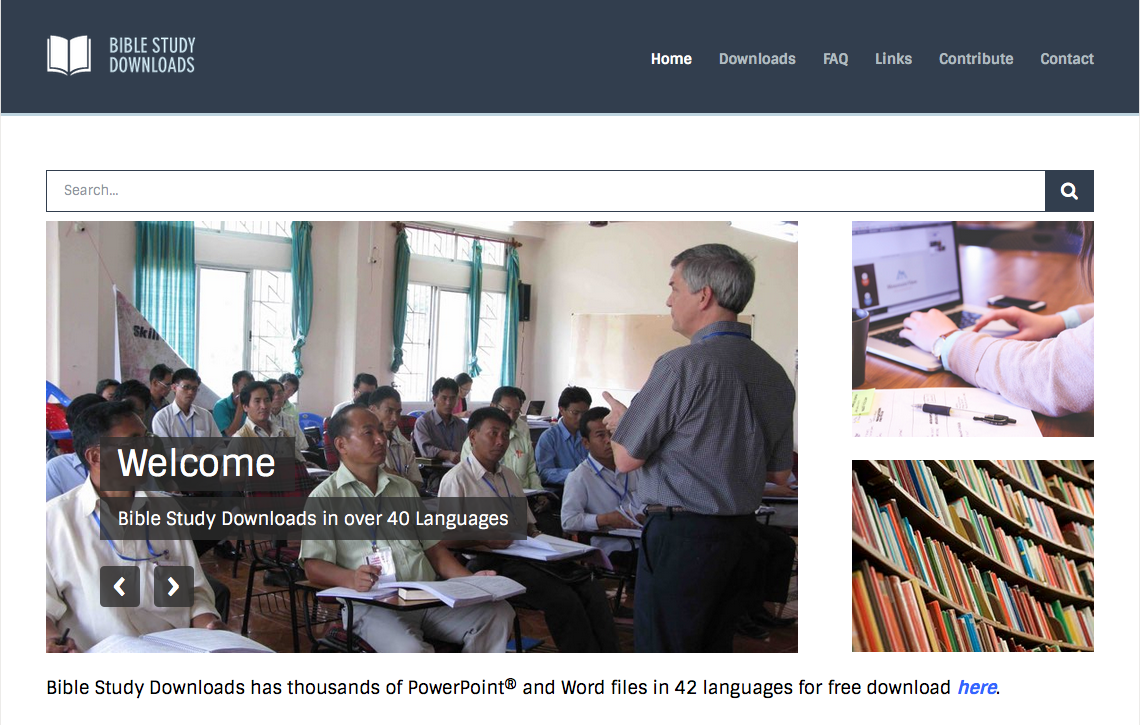 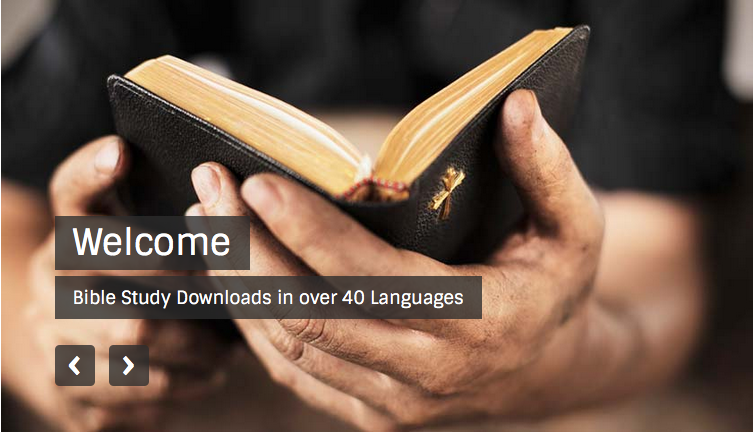 NT Preaching link at BibleStudyDownloads.org
[Speaker Notes: NT Preaching (np)]